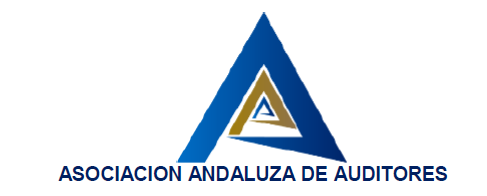 Taller Práctico sobre EL CONTROL DE CALIDAD DESDE EL PUNTO DE VISTA DEL EQCR Y DEL REVISOR DE SEGUIMIENTO EN PEQUEÑAS Y MEDIANAS FIRMAS
Manuel Rejón López
Auditor de Cuentas. Miembro de Arista
Profesor del Master de Auditoría de las Universidades de Granada, Almería y Cádiz
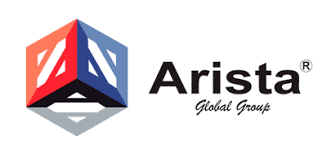 Seguimiento: NICC
NICC.48. 
La firma de auditoría establecerá un proceso de seguimiento diseñado para proporcionarle una seguridad razonable de que las políticas y procedimientos relativos al sistema de control de calidad son pertinentes, adecuados y operan eficazmente. 

Dicho proceso:
(a) Incluirá la consideración y evaluación continuadas del sistema de control de calidad de la firma de auditoría, incluida, de manera cíclica, la inspección de al menos un encargo terminado por cada socio del encargo;
(b) Requerirá que se asigne la responsabilidad del proceso de seguimiento a uno o varios socios u otras personas con experiencia y autoridad en la firma de auditoría que sean suficientes y adecuadas para asumir dicha responsabilidad; y
(c) Requerirá que quienes realicen el encargo o la revisión de control de calidad del encargo no participen en la inspección de los encargos. (Ref: Apartados A64-A68)
Seguimiento – La pirámide del seguimiento
(fuente: IAASB, adaptado por el ponente)
Seguimiento (*)
En todo caso, las políticas y procedimientos del elemento de seguimiento (SCCI) establecerán que el auditor de cuentas y las sociedades de auditoría deberán realizar, al menos, una evaluación anual del SCCI.

En la evaluación anual, el auditor de cuentas y las sociedades de auditoría realizarán el seguimiento del SCCI al objeto de evaluar el cumplimiento de la normativa reguladora de la actividad de auditoría, verificar que ha sido adecuadamente diseñado e implantado eficazmente y que se han aplicado correctamente las políticas y los procedimientos del auditor o sociedad de auditoría al efecto.

El seguimiento del funcionamiento del control de calidad interno requiere verificar tanto las políticas y procedimientos que configuran el SCCI, relativas tanto a cada uno de los elementos del sistema, como a la revisión de trabajos de auditoría, cuyo informe ya haya sido emitido a la fecha del seguimiento, de forma que no sea previsible por los revisados.
Seguimiento (*)
El responsable del seguimiento del SCCI reportará directamente al responsable último del SCC. No podrá ejercer ninguna otra responsabilidad operativa.

Dicho responsable será un auditor de cuentas inscrito en el Registro Oficial de Auditores de Cuentas como auditor ejerciente y tendrá acceso sin restricciones a la información y documentos relevantes para la actividad de auditoría de cuentas, del auditor o sociedad de auditoría y de las personas o entidades contempladas en los artículos 19 y 20 de la LAC.
Seguimiento (*)
En el desarrollo de su función de revisión de políticas y procedimientos de los elementos del SCC, el responsable del seguimiento deberá asegurarse de que los elementos del SCCI funcionan eficazmente y para ello la revisión será continua o, al menos, una vez al año. 

Deberá constar documentalmente la revisión realizada.
a) Responsabilidades de liderazgo de la calidad del auditor o sociedad de auditoría.
b) Requerimientos de ética aplicables.
c) Aceptación y continuidad de relaciones con clientes y de encargos específicos.
d) Gestión de los recursos humanos. 
e) Ejecución de los encargos o trabajos. 
f) Seguimiento del control de calidad interno
Seguimiento (*)
El alcance de las muestras seleccionadas para evaluar el funcionamiento efectivo de las políticas y procedimientos integrados en cada elemento se realizará teniendo en consideración criterios de riesgo, así como el impacto que pueda causar dicho riesgo en la actividad de auditoría.

En lo referente a las deficiencias resultantes de la revisión de los elementos del SCCI, el responsable del seguimiento verificará que se hayan subsanado de forma efectiva los emitidos en el ejercicio anterior.
Seguimiento (*)
Si el responsable de seguimiento obtenga evidencia de que no se han producido cambios significativos en las políticas y procedimientos implementados en los distintos elementos del SCCI respecto al ejercicio anterior, el responsable del seguimiento podrá probar el correcto funcionamiento de los mismos durante tres ejercicios consecutivos, alternando su contenido de forma que no se prueben en un solo periodo de seguimiento todas las políticas y procedimientos de cada uno de los elementos del SCC .

Si durante los tres ejercicios se produjeran cambios en las políticas y procedimientos de alguno de los elementos del SCCI, se deberá evaluar de nuevo el diseño y funcionamiento efectivo de las políticas y procedimientos de los elementos modificados.
Seguimiento (*)
En la revisión anual de encargos, se seleccionará una muestra de los trabajos de auditoría emitidos en el último ejercicio social cerrado o en su caso, en el periodo anual que se haya considerado para las políticas y procedimientos. La selección de la muestra tendrá en cuenta la estructura de la sociedad de auditoría, criterios de riesgo de los encargos e indicadores de riesgo de calidad en la ejecución de la auditoría o en la realización del control de calidad de la auditoría. 

En el caso de las sociedades de auditoría, la selección se realizará teniendo en cuenta que se evalúen encargos de todos los socios u otro personal designado para firmar informes al menos una vez cada tres años. Sin embargo, deberá evaluarse si existen elementos de riesgo para la revisión de encargos con una frecuencia menor.
Seguimiento (*)
El responsable de seguimiento deberá dejar evidencia documentada de que la población de encargos cuyo informe de auditorías se haya emitido, a partir de la que se selecciona la muestra a revisar, es completa . 

Asimismo, deberán documentarse los criterios concretos aplicados para la selección de encargos y de las áreas a revisar así como las conclusiones fundamentadas .

El responsable del seguimiento verificará si existen reclamaciones formuladas por escrito e inscritas en el registro de reclamaciones contemplado en el artículo 29.3.d) LAC que obligatoriamente deben mantener los auditores de cuentas y sociedades de auditoría, por si están relacionadas con la ejecución de las auditorías objeto de revisión y las posibles implicaciones que deban ser tenidas en cuenta al respecto.
Seguimiento (*)
El auditor de cuentas y la sociedad de auditoría mantendrán registros de las conclusiones de dicha evaluación y, en su caso, de las medidas correctoras propuestas para modificar el sistema sometido a evaluación.

La evaluación de las deficiencias tendrá por objeto determinar si dichas deficiencias son puntuales o sistemáticas, así como su significatividad.

Las incidencias identificadas se comunicarán por escrito al responsable último del SCC requiriendo el compromiso escrito del mismo sobre las medidas a adoptar y plazos realistas para su implementación.

El responsable del seguimiento verificará la efectiva implementación de dichas medidas en las fechas acordadas e informará anualmente al responsable último del SCCI tanto de las incidencias detectadas, como del grado de resolución de las mismas.
Seguimiento (*)
El responsable del seguimiento verificará la efectiva implementación de dichas medidas en las fechas acordadas e informará anualmente al responsable último del SCCI tanto de las incidencias detectadas, como del grado de resolución de las mismas.

Los auditores de cuentas y sociedades de auditoría deberán realizar, al menos cada tres años, una evaluación del funcionamiento del elemento de seguimiento objetiva y libre de conflicto de intereses  ¿se podría interpretar como un posible cambio de revisor de seguimiento?
Procedimientos de seguimiento
El seguimiento del sistema de control de calidad de la firma de auditoría puede ser un proceso continuo o periódico. Como parte del programa de seguimiento, la firma inspeccionará varios encargos individuales, que pueden ser seleccionados sin previo aviso al equipo del encargo. Aunque es deseable seleccionar uno o más encargos finalizados y con informe emitido de cada socio en cada inspección, la firma puede optar por inspeccionar un número de encargos cada año, asegurándose de que los archivos de cada socio se seleccionen de manera cíclica.

En ambos casos, la selección de los encargos individuales para su inspección se hace de manera cíclica, por ejemplo, con un ciclo de inspección que no abarque más de tres años.
Procedimientos de seguimiento
Tratándose de firmas de reducida dimensión puede ser necesario que las mismas personas que diseñaron e implementaron las políticas y procedimientos de control de calidad de la firma apliquen los procedimientos de inspección. 
Dichas personas estarán muy familiarizadas con los requerimientos de la firma, y estarán en una posición única para identificar áreas que puedan mejorarse. 
Alternativamente, la firma puede usar a las mismas personas que realizan la función de EQCR, siempre y cuando la persona que realiza la inspección de un archivo para fines de seguimiento no hubiese integrado el equipo del encargo y no hubiese realizado una EQCR del archivo. 
En el caso de las inspecciones del encargo, si no se dispone de recursos internos, otras fuentes de ayuda pueden ser otras firmas con las que la firma tenga una alianza, u organismos profesionales que ofrezcan este servicio.
Procedimientos de seguimiento
Las firmas de una red pueden optar por implementar el seguimiento a través de la red si las firmas que forman parte de ella emplean políticas y procedimientos de seguimiento comunes. 
Sin importar cómo esté organizado dicho seguimiento, las políticas y procedimientos de la firma deben exigir que, anualmente, se informe a las personas adecuadas acerca del enfoque, alcance y resultados del seguimiento, y debe incluir que se notifiquen de inmediato las deficiencias identificadas en el sistema de control de calidad para que se tomen las medidas correctivas que procedan.
Procedimientos de seguimiento
La documentación de las inspecciones puede incluir:
• Una evaluación de la observancia de normas profesionales y requerimientos reglamentarios y legales aplicables;
• Los resultados de la evaluación de los elementos del sistema de control de calidad;
• Una evaluación acerca de si la firma ha aplicado adecuadamente las políticas y procedimientos de control de calidad;
• Una evaluación acerca de si el informe del encargo es adecuado a las circunstancias;
• Identificación de deficiencias, las razones subyacentes por las que surgieron, su efecto y la decisión de si se requiere tomar más medidas, describiéndolas en detalle; y
• Un resumen de los resultados y conclusiones alcanzadas (que se entregue a la firma de auditoría), con recomendaciones para tomar medidas correctivas o realizar los cambios necesarios.
Procedimientos de seguimiento
Revisión del informe de seguimiento realizado
Una mejor práctica es que los socios de los encargos (junto con otros miembros del personal adecuados) se reúnan para revisar el informe del seguimiento realizado, y decidir sobre las medidas correctivas y/o los cambios al sistema, funciones y responsabilidades, medidas disciplinarias, reconocimientos y otros asuntos que se determinen.
Informe de seguimiento
La firma de auditoría debe informar a todos los socios de los encargos y demás empleados adecuados, incluyendo al presidente ejecutivo de la firma de auditoría o, si procede, al consejo directivo de socios, acerca de los resultados del proceso de seguimiento por lo menos, una vez al año, incluyendo la descripción detallada del proceso de seguimiento y sus conclusiones sobre el cumplimiento y efectividad generales de la firma de auditoría. 

El informe debe incluir, cuando menos:
• Descripción de los procedimientos de seguimiento aplicados;
• Las conclusiones alcanzadas como resultado de aplicar los procedimientos de seguimiento; y
• Cuando proceda, una descripción de las deficiencias sistémicas, repetitivas, o significativas, junto con las medidas que se tomaron y cualquier otra medida que se haya recomendado para resolverlas.
Ver ejemplo de informe de seguimiento
Incumplimientos detectados en el seguimiento
El incumplimiento del sistema de control de calidad del profesional ejerciente individual es tema grave, particularmente cuando el personal intencionalmente rehúsa cumplir con las políticas del profesional ejerciente individual.
Dado que el sistema de control de calidad se implementa para proteger el interés público, el profesional ejerciente individual debe tratar el incumplimiento intencional con transparencia y rigor. 
El incumplimiento intencional se tratará de varias formas, por ejemplo: establecimiento de un plan para mejorar el desempeño, revisarlo y reconsiderar las oportunidades de promoción y aumento de sueldo y, en última instancia, la finalización de la relación laboral.

Ver ejemplo de resumen de informe de hallazgos de inspección
Revisión de control de calidad del encargo (EQCR)
NIA 220.19. Para las auditorías de estados financieros de entidades cotizadas y, en su caso, aquellos otros encargos de auditoría para los que la firma de auditoría haya determinado que se requiere la revisión de control de calidad, el socio del encargo:
(a) comprobará que se haya nombrado un revisor de control de calidad del encargo  Contrato de nombramiento EQCR. 
(b) discutirá las cuestiones significativas que surjan durante el encargo de auditoría, incluidas las identificadas durante la revisión de control de calidad del encargo, con el revisor de control de calidad del encargo; y
(c) no pondrá fecha al informe de auditoría hasta que la revisión de control de calidad del encargo se haya completado. (Ref: Apartados A23-A25)
Revisión de control de calidad del encargo (EQCR)
NIA 220.20. El revisor de control de calidad del encargo realizará una evaluación objetiva de los juicios significativos realizados por el equipo del encargo y de las conclusiones alcanzadas a efectos de la emisión del informe de auditoría. Esta evaluación conllevará:
(a) la discusión de las cuestiones significativas con el socio del encargo;
(b) la revisión de los estados financieros y del informe de auditoría propuesto;
(c) la revisión de la documentación de auditoría seleccionada, relacionada con los juicios significativos realizados por el equipo del encargo y con las conclusiones alcanzadas; y
(d) la evaluación de las conclusiones alcanzadas a efectos de la emisión del informe de auditoría y la consideración de si el informe de auditoría propuesto es adecuado. (Ref: Apartados A26-A27, A29-A31)
Revisión de control de calidad del encargo (EQCR)
Diferencias de opinión
NIA 220.22. Si surgen diferencias de opinión dentro del equipo del encargo, con las personas consultadas o, en su caso, entre el socio del encargo y el revisor de control de calidad del encargo, el equipo del encargo aplicará las políticas y los procedimientos de la firma de auditoría para el tratamiento y la resolución de las diferencias de opinión.